Урок  
по  ландшафтной экологии 
на  тему:
Антропогенная нагрузка и устойчивость ландшафта
Воздействие человека на компоненты ландшафта и геосистемы  в целом носит название антропогенной  нагрузки
Ландшафт  обеспечивает потребности человечества, выполняя социально-экономические функции
Современные
Потенциальные
Ресурсовоспроизводящие
Средовоспроизводящие 
Природоохранные
социально-экономические функции
современные
потенциальные
Современные социально-экономические функции – выполняемые ландшафтом на данный момент.

Потенциальные социально-экономические функции– функции, которые ландшафт будет выполнять в будущем.
Норма нагрузки на ландшафт - т.е. величина антропогенного воздействия, не приводящего к нарушению  функций ландшафта.
Критической или предельно допустимой нагрузкой считается такая нагрузка, при превышении которой происходит разрушение структуры ландшафта и нарушение его функций.
Загрязнением называют внесение в среду веществ, нарушающих функционирование ландшафта или отдельных его компонентов.
Видыантропогенного загрязнения
Биологическое
Физическое
Химическое
Механическое
Биологическоезагрязнение
Виды интродуценты
Высокая численность (крыс, ворон, некоторых насекомых)
Предприятия производящие антибиотики, ферменты, вакцины, сыворотки.
Физическоезагрязнение
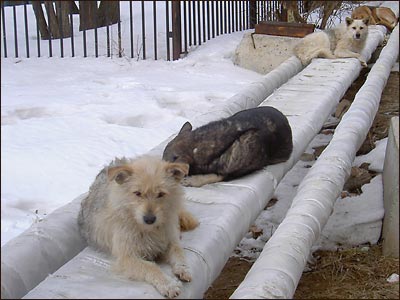 Тепловое
Шумовое
Электромагнитное
Радиоактивное
Световое
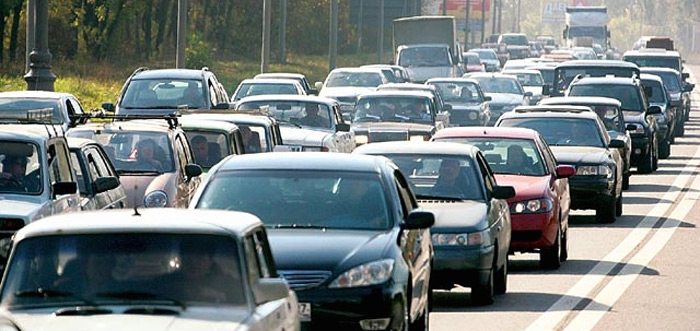 Химическое загрязнение
Аэрозоли
Тяжелые металлы
Пестициды
Пластмассы
Красители и пищевые добавки
Механическое  загрязнение
Пыль 
Бытовые отходы
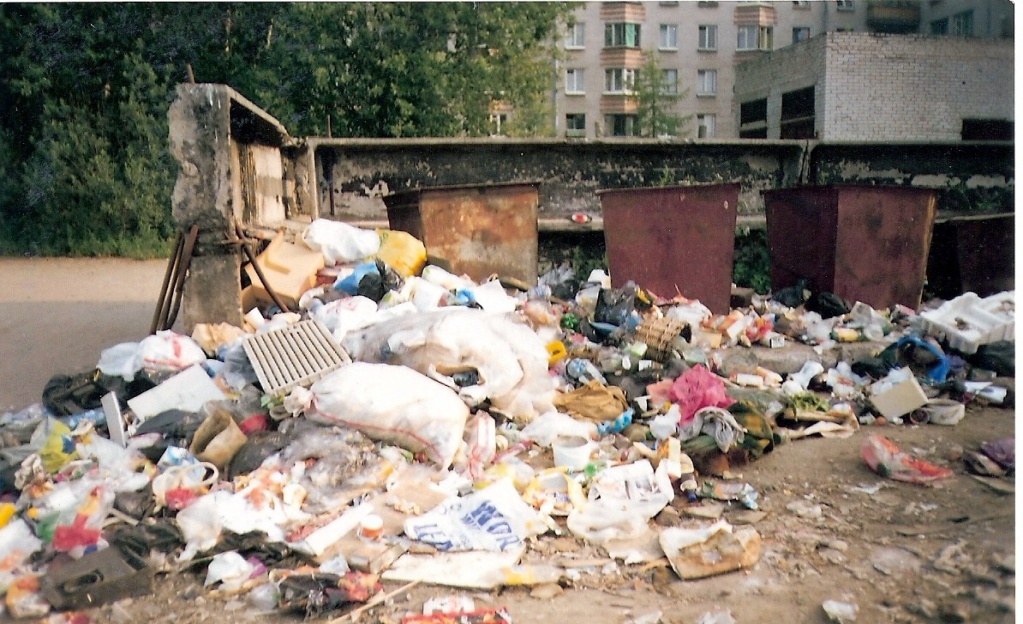 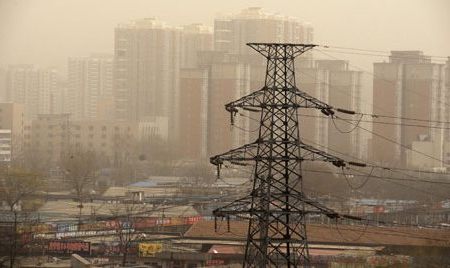 Способность ландшафта сохранять свою структуру и  свойства под воздействием антропогенных нагрузок называется устойчивостью.
Инерционная – отсутствует видимая реакция на антропогенное воздействие.
Резистентная – ландшафт способен к полному восстановлению.
Адаптивная – геосистема приспосабливается к антропогенным нагрузкам, частично изменяясь.